1
统计方法和分析工具第二讲：实验中概率分布
国科大科创培训 2021
国科大科创培训 2021
钱文斌，傅金林（中国科学院大学）
Why do we need statistics in physics?
Experimental measurements are only SAMPLES of the reality, they can never represent the entire set of possibilities 
they are affected by uncertainties 
results can be expressed as probabilities 
Theoretical calculations are mostly APPROXIMATIONS, limited by finite resources to do the calculations or by imprecise  input parameters
are also affected by uncertainties 
predictions can also be expressed in terms of probability
understand the role of uncertainty and probability in relating data and theory !!
Physics methodology
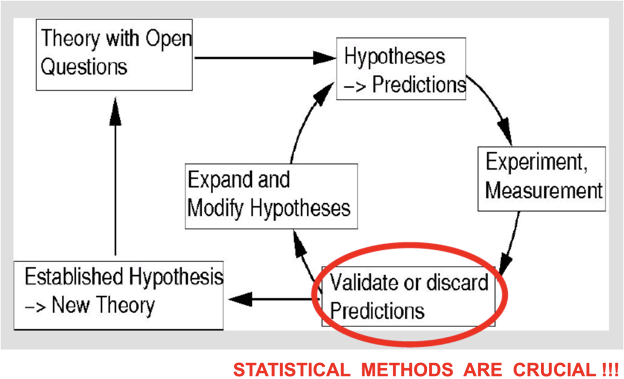 Statistical tools
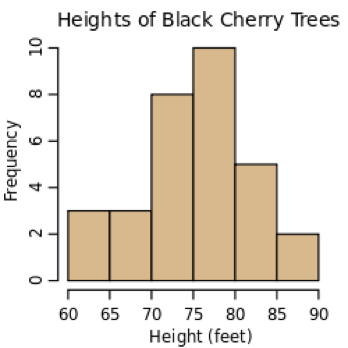 The analysis of experimental data requires statistical toolsfor example: 
Assign uncertainty / error to measurements 
Error propagation  
Appropriate data reduction and representation 
Parameterization of distributions, fitting procedures 
Go from the measurements to the extraction of physical quantities
随机变量及概率分布
5
国科大科创培训 2021
随机变量及其分布
离散型和连续型随机变量
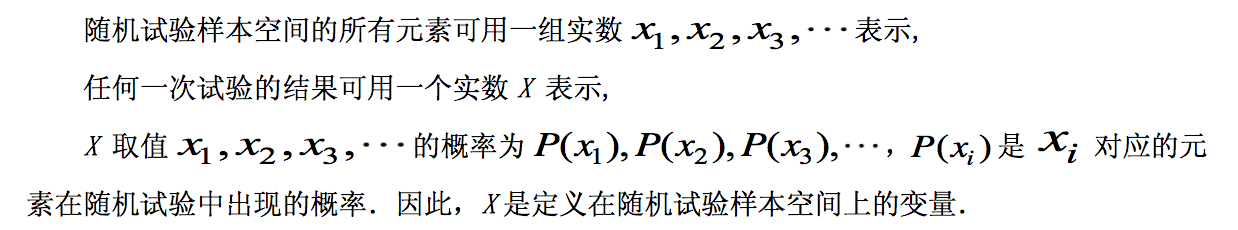 随机变量的分布
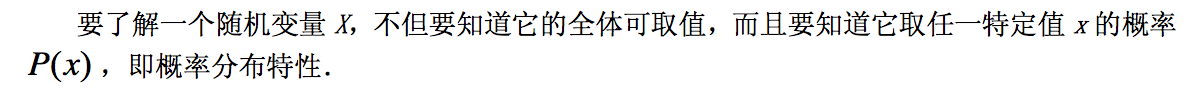 随机变量的概率分布特性可由它的累积分布函数和概率密度函数描述.
分布函数
累积分布函数
概率密度函数
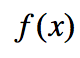 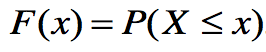 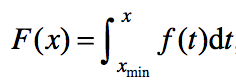 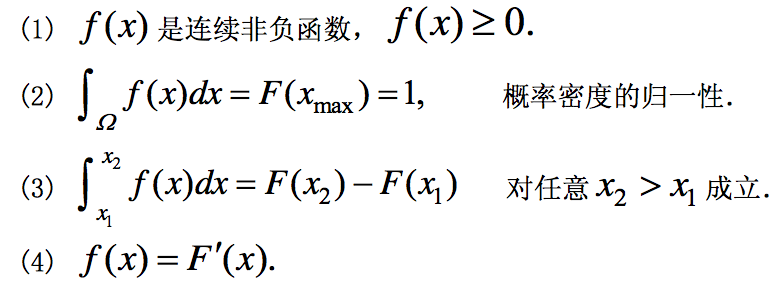 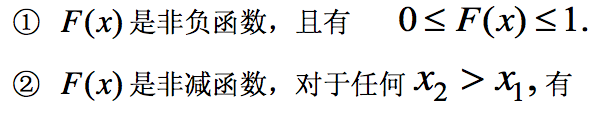 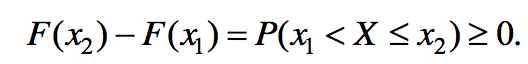 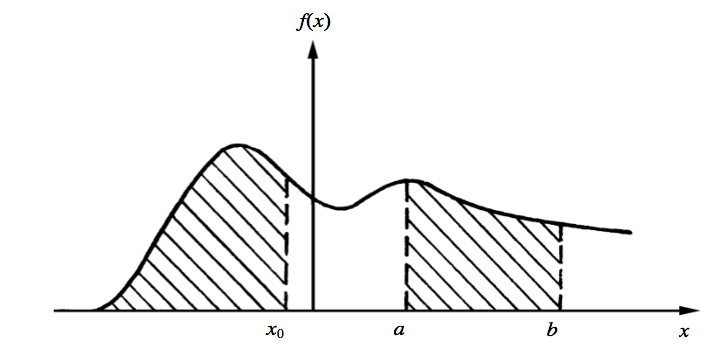 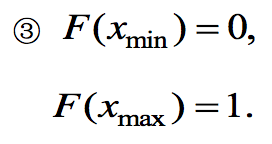 在核物理和粒子物理研究中，存在着许多随机过程。与此相应，许多物理量都是随机变量，因而可由其分布函数或概率密度来描述.
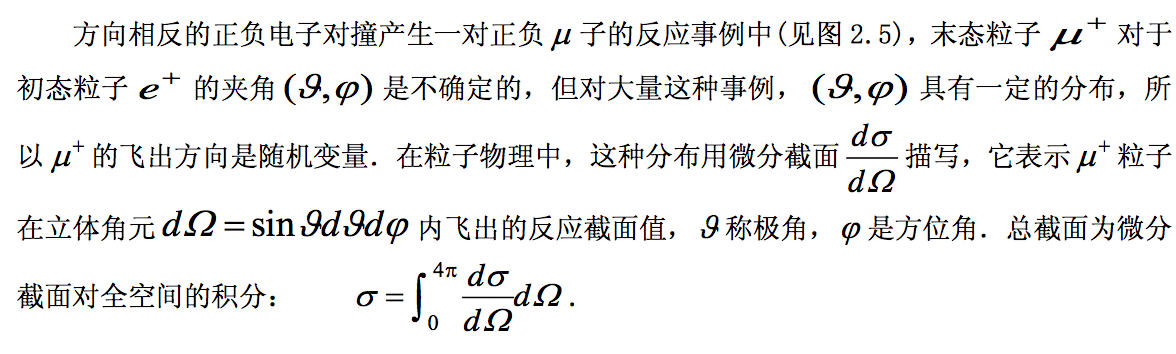 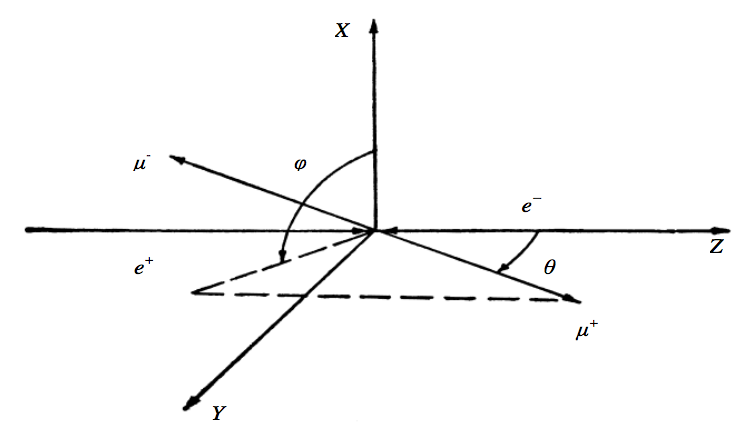 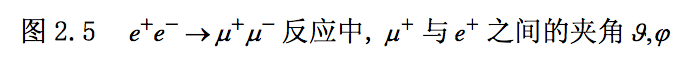 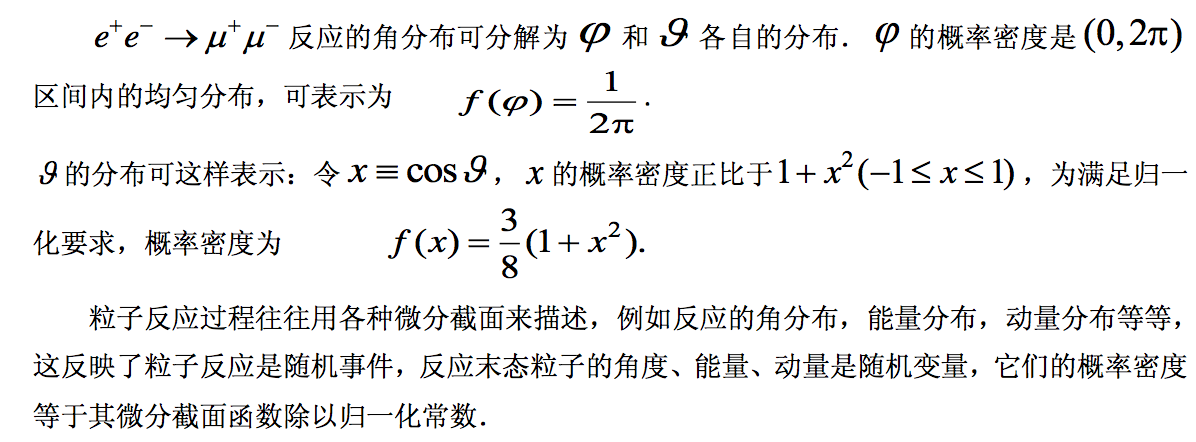 粒子反应过程往往用各种微分截面来描述，例如反应的角分布，能量分布，动量分布等等， 这反映了粒子反应是随机事件，反应态粒子的角度、能量、动量是随机变量，它们的概率密度等于其微分截面函数除以归一化常数。
随机变量函数的分布
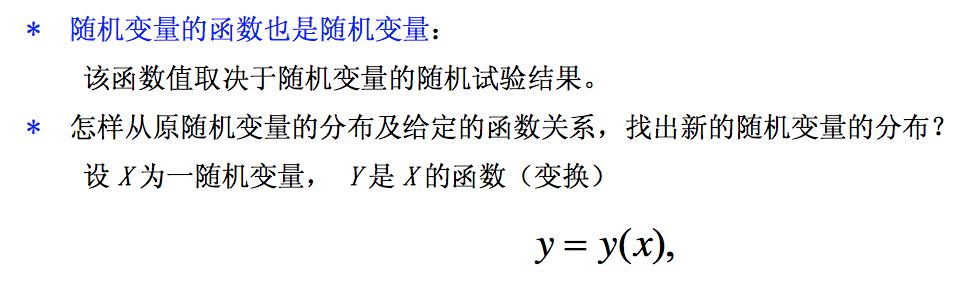 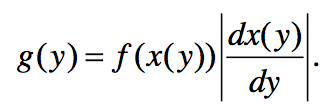 随机变量Y的概率密度
随机变量的数字特征
分布函数或概率密度完整地描述了随机变量的分布特性.
但在许多实际问题中，确定随机变量的分布函数或概率密度的具体函数形式相当困难，或者并不需要确切了解随机变量的分布，而只希望知道分布的某些特征
同时，对某些特定的随机变量，只要知道了它的一个或几个数字特征，其分布函数和概率密度就完全确定了
随机变量的数字特征在理论和实际上都极为重要。下面主要介绍随机变量的数学期望和方差。
期望值和方差
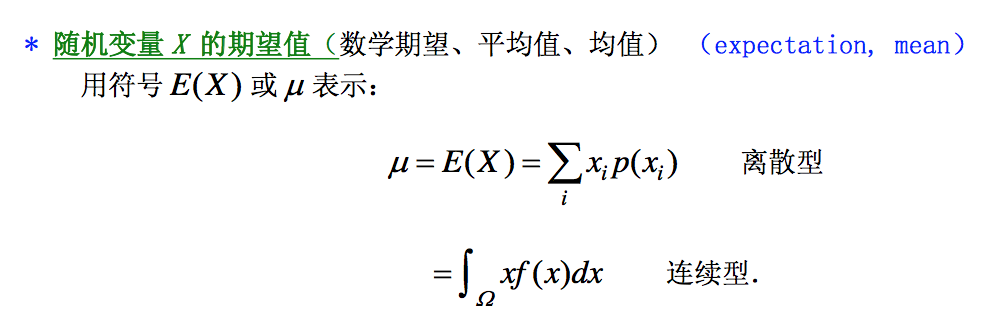 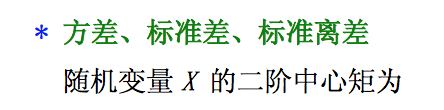 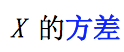 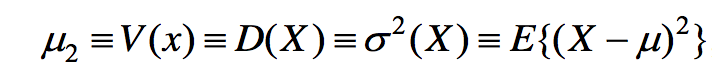 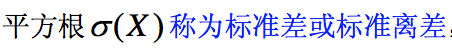 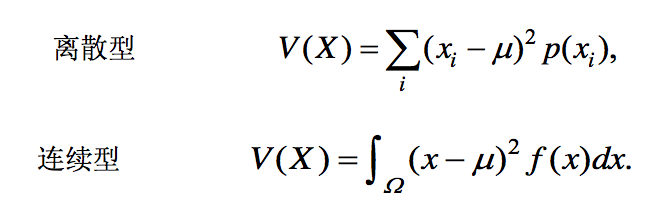 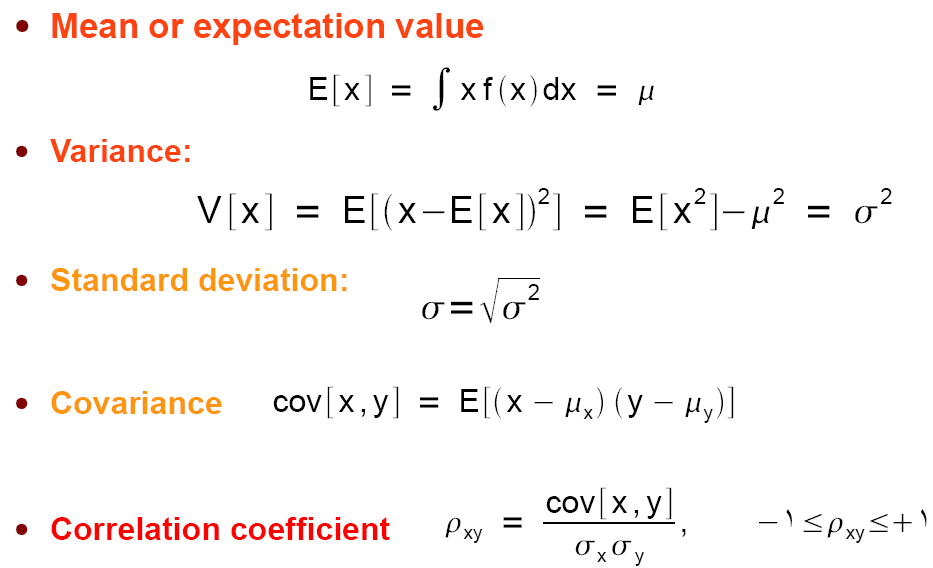 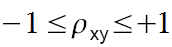 Correlation coefficient
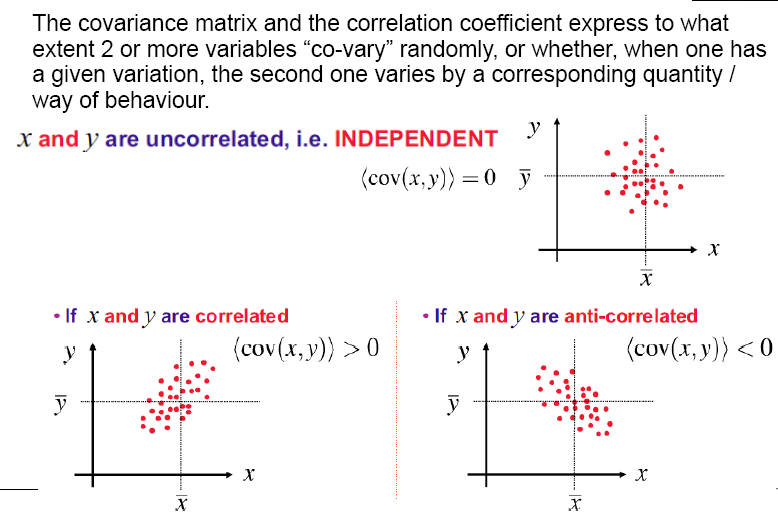 More correlation
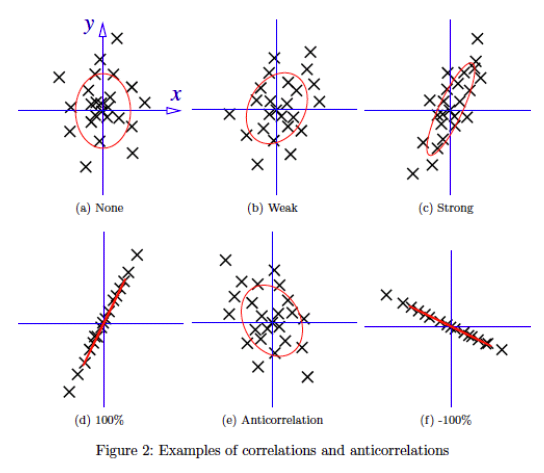 重要的分布函数
16
二项分布  binominal distribution
多项分布 multinomial distribution
泊松分布 Poisson distribution
均匀分布 Uniform distribution
指数分布 Exponential distribution
正态分布 Gaussian distribution
…
国科大科创培训 2021
The binomial distribution – the coin
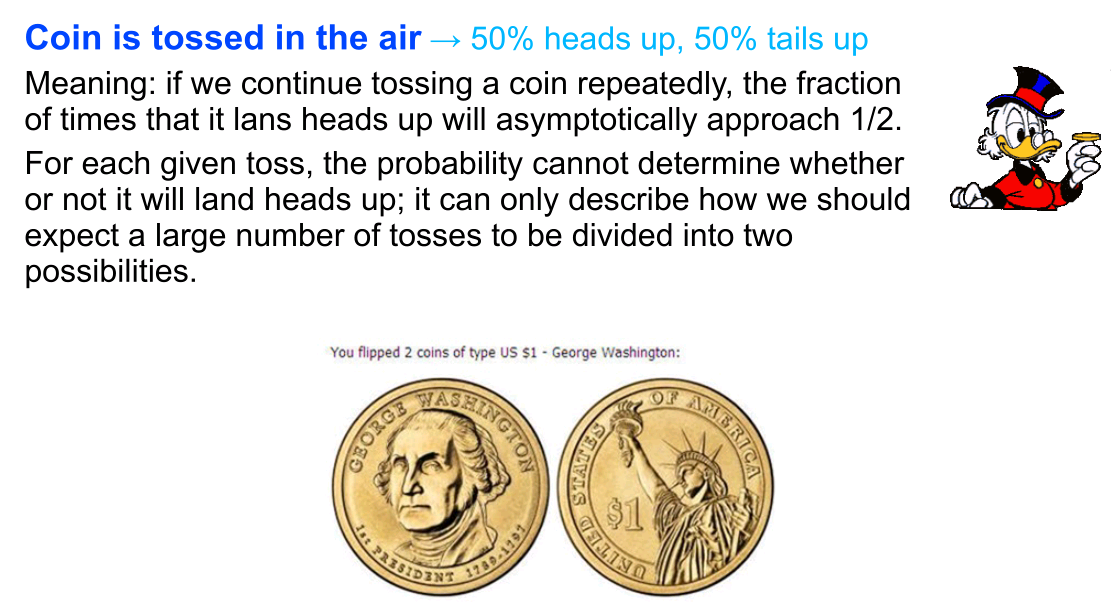 The binomial distribution – 2 coins
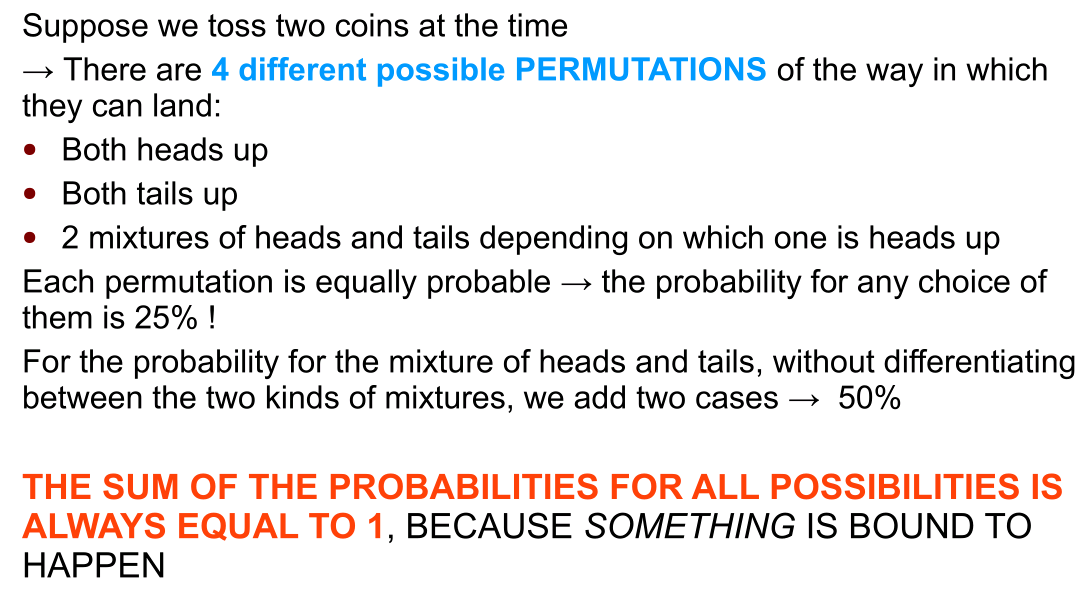 The binomial distribution – n coins
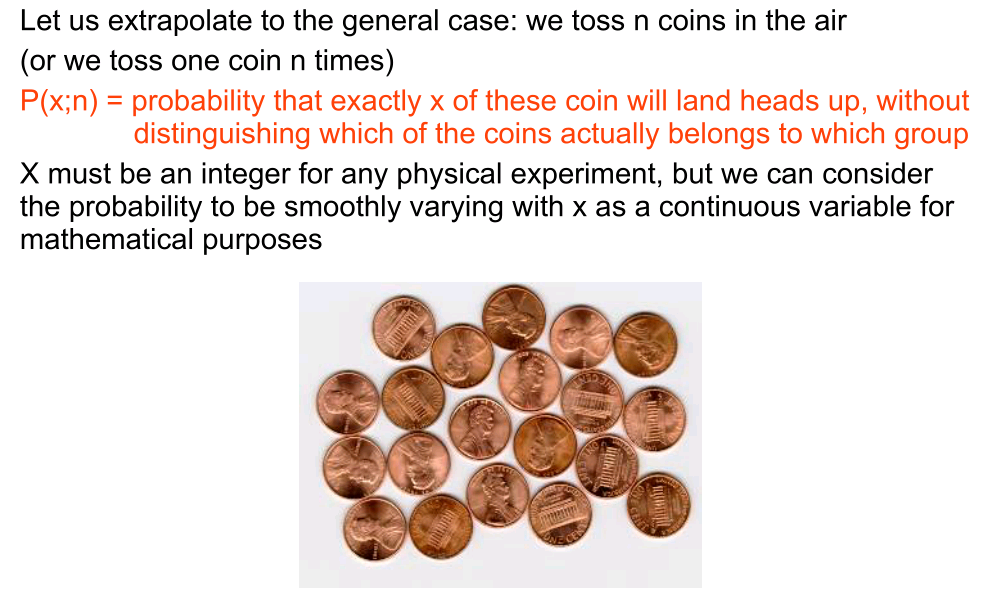 The binomial distribution: Permutations and combinations
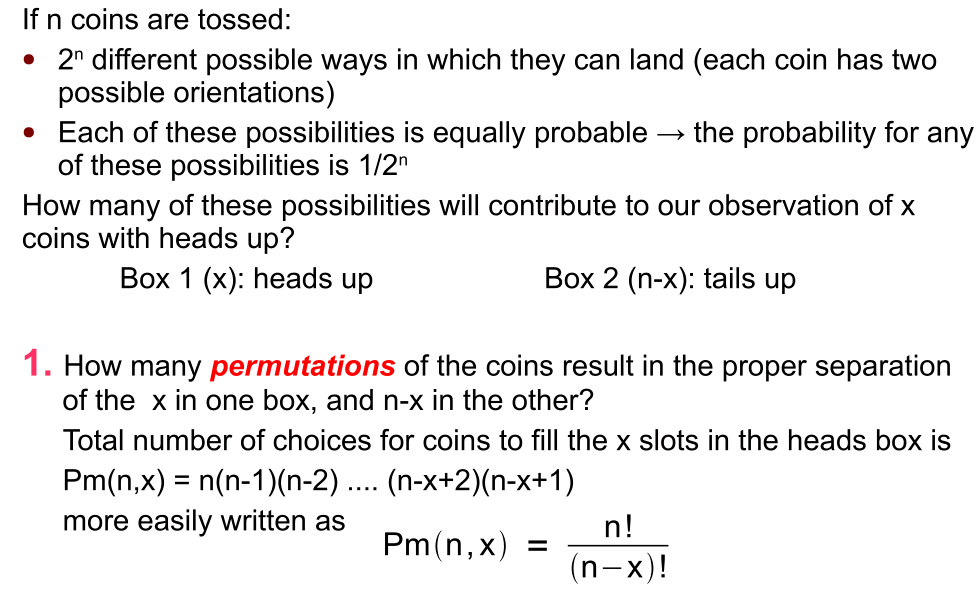 The binomial distribution: Permutations and combinations
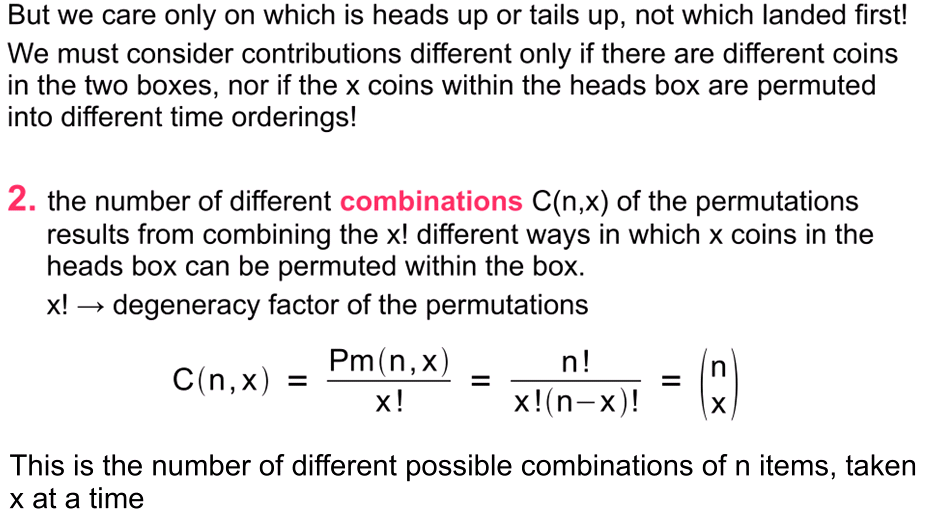 The binomial distribution - Probability
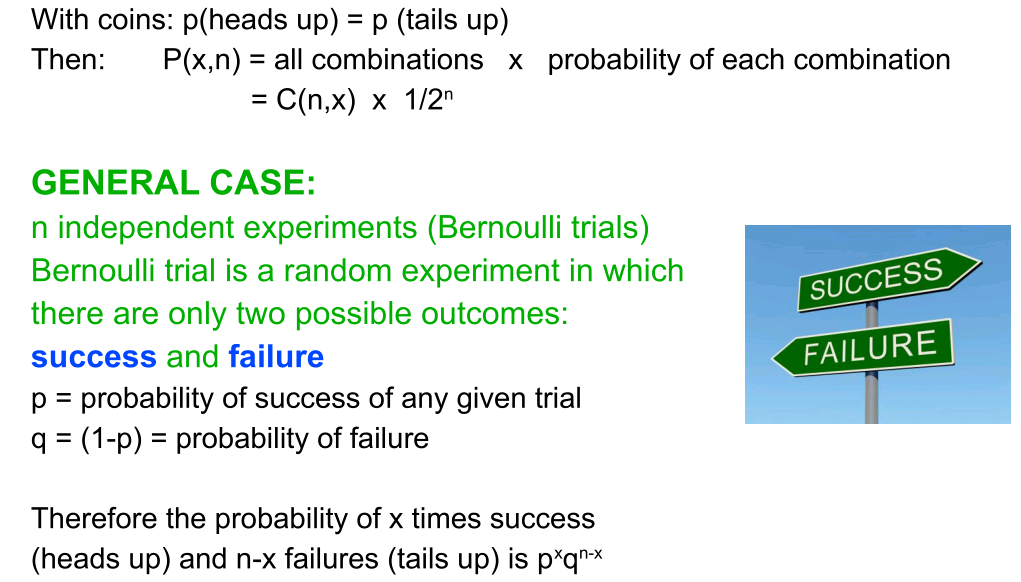 The binomial distribution
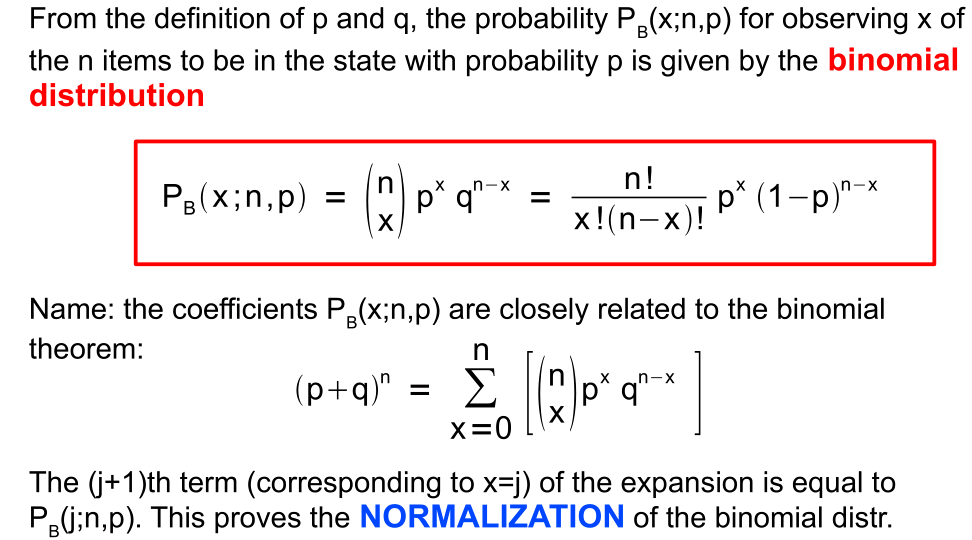 The binomial distribution – Mean and variance
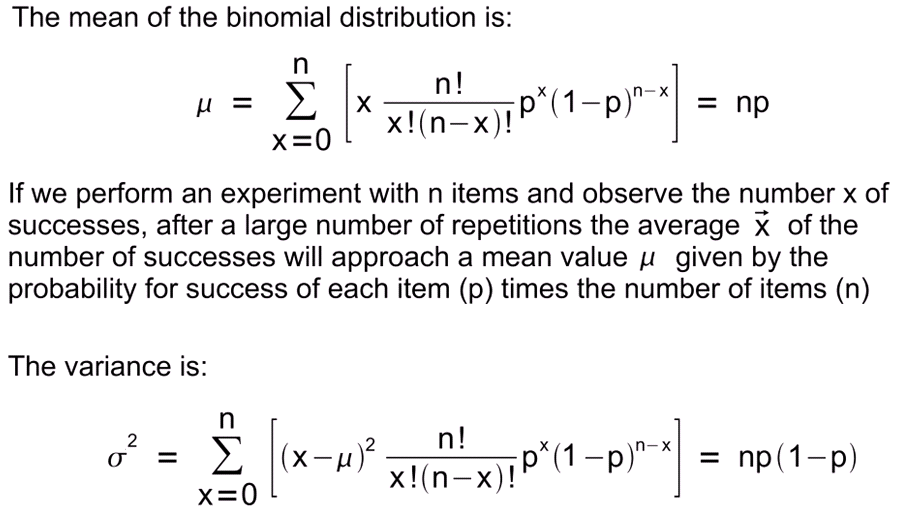 The binomial distribution - Types
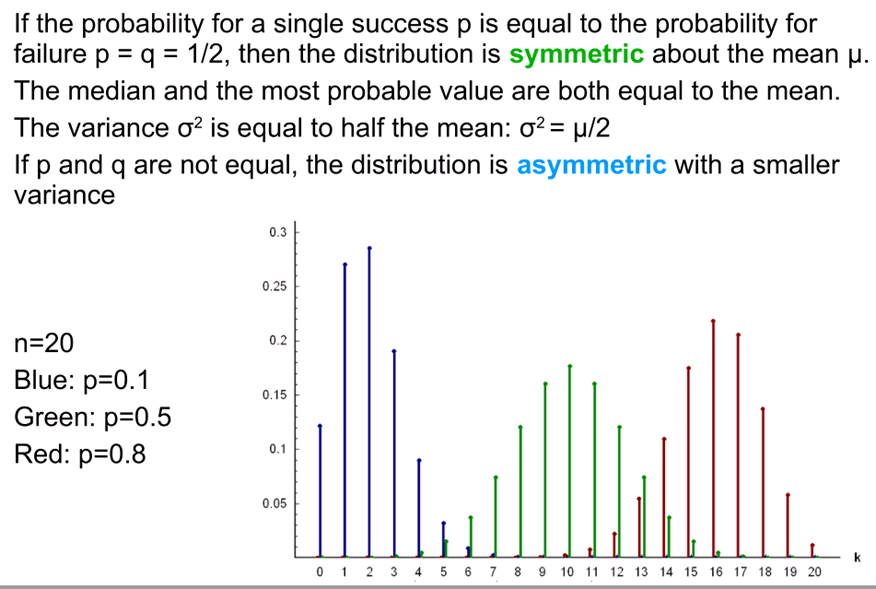 long  right tail
long left tail
symmetric
The binomial distribution - Examples
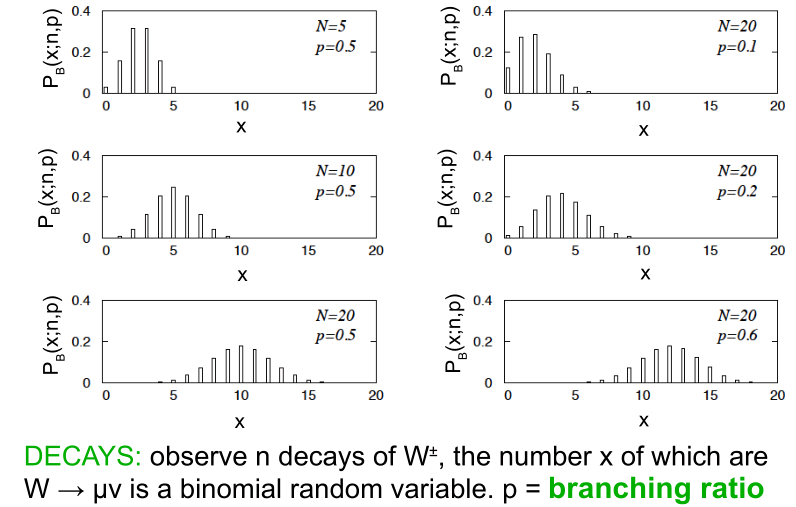 成功效率分布
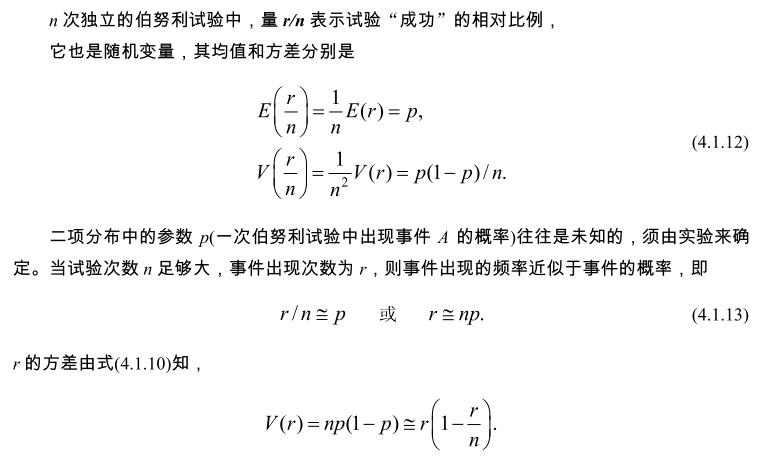 可以用于研究探测器的探测效率及误差
探测效率分布
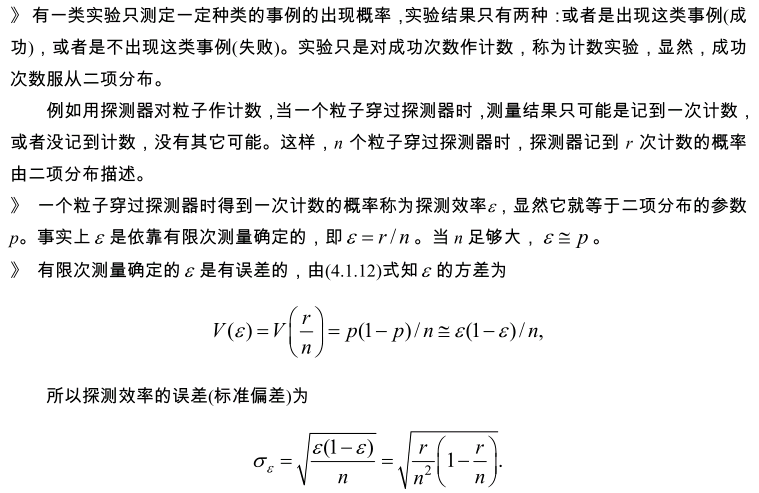 Selection Efficiency
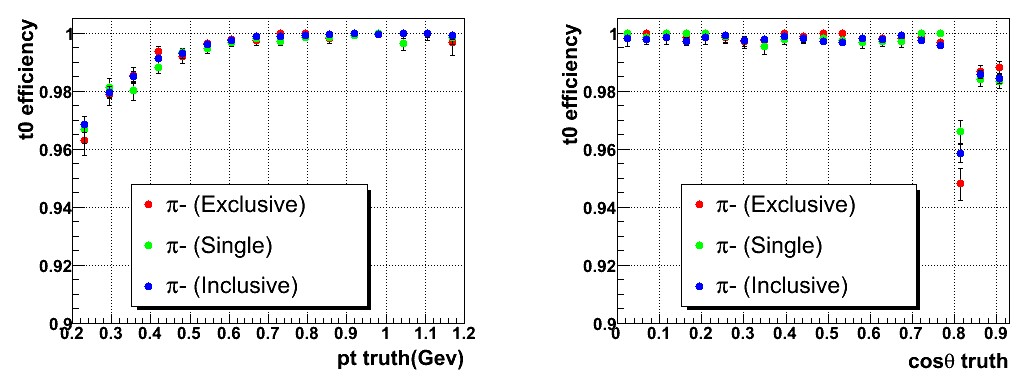 例：不对称性测量（1）
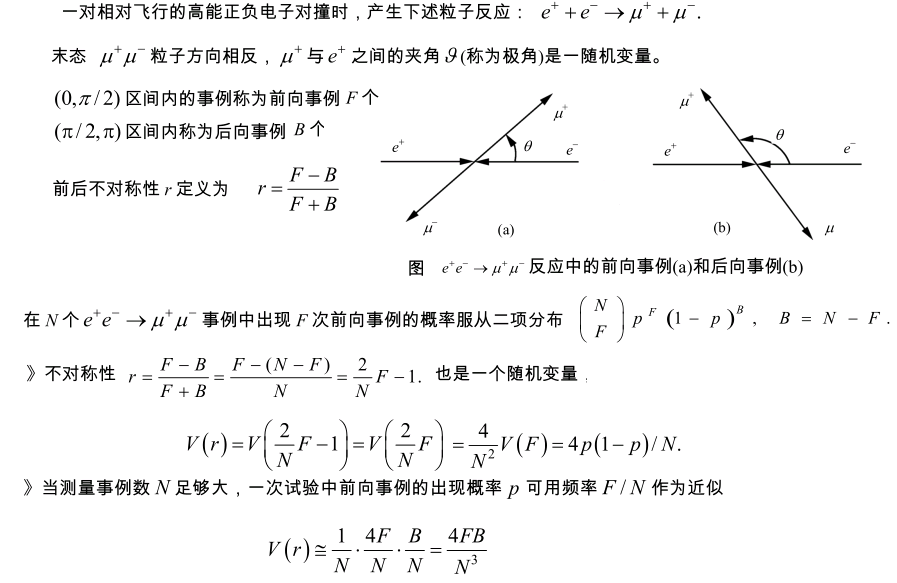 Multinomial distribution
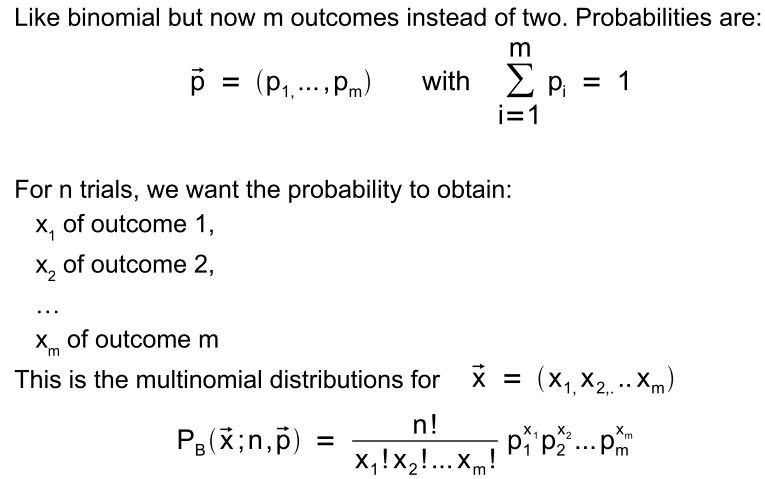 Multinomial distribution
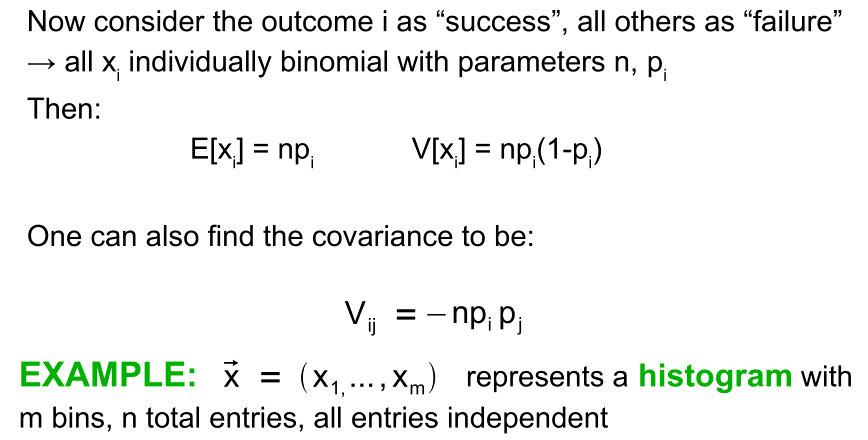 ( i ≠ j )
事例直方图 (Histogram)
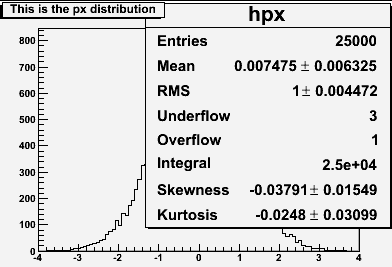 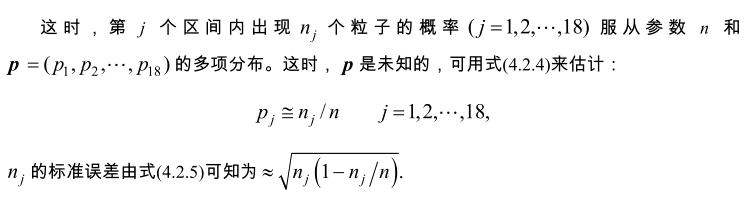 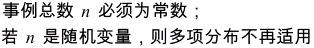 Poisson distribution
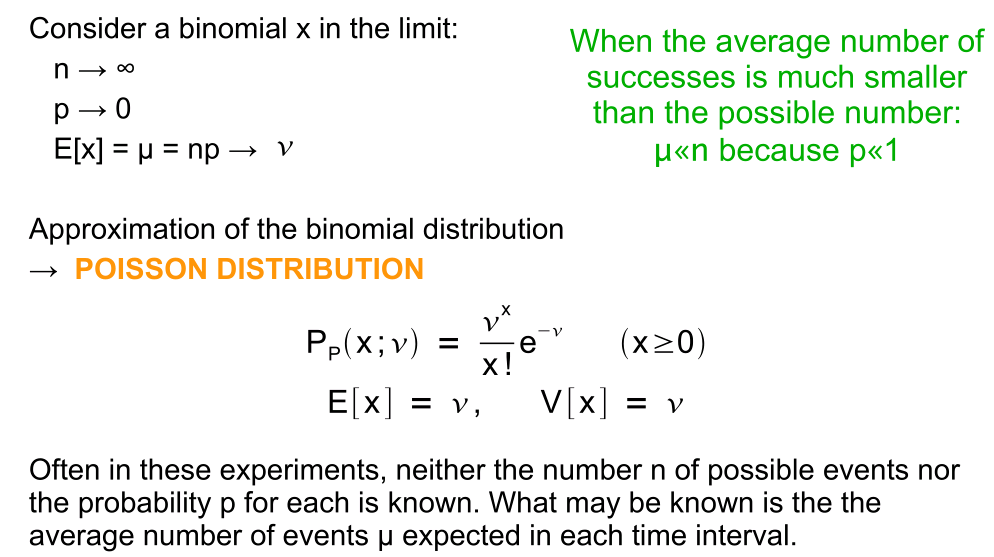 In practice, n>10 & p<0.1
Poisson distribution
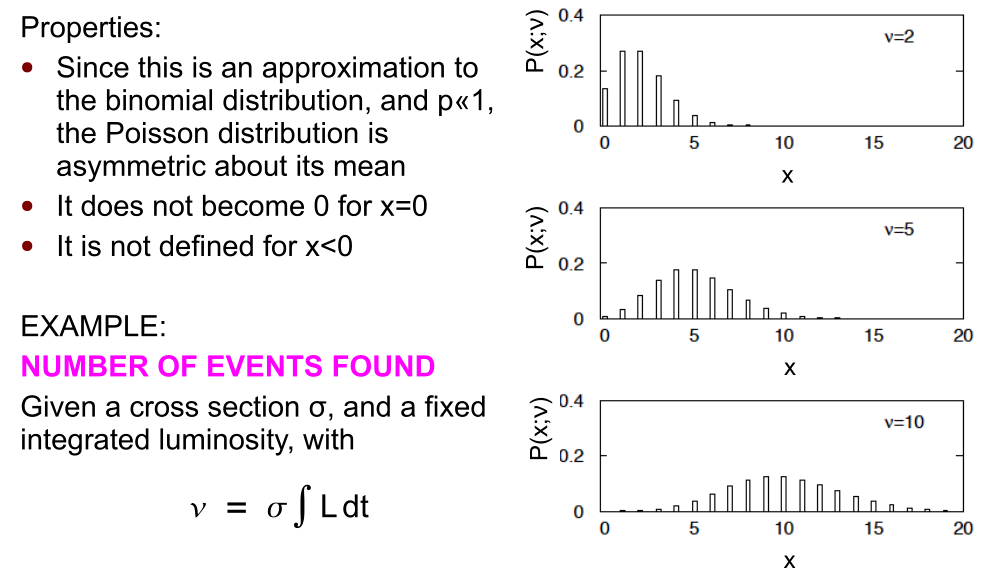 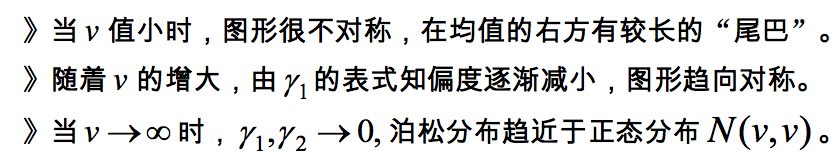 物理探测器计数
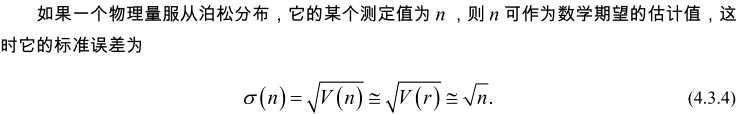 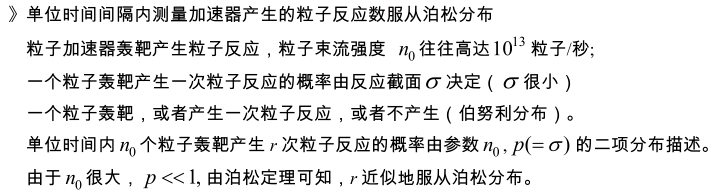 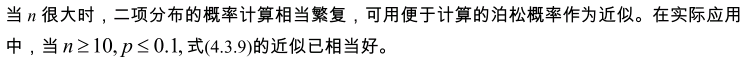 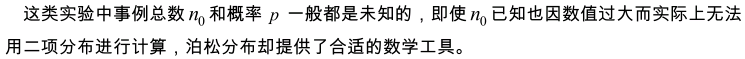 时间间隔辐射源的计数服从泊松分布
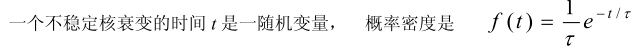 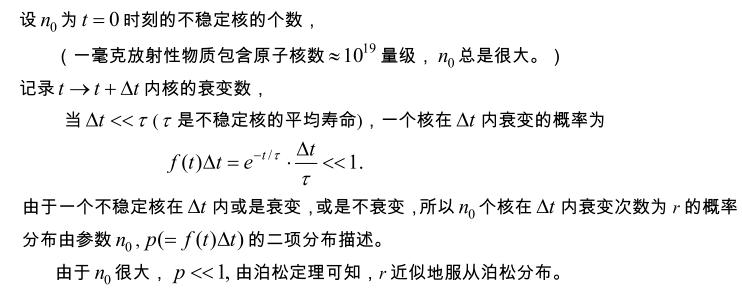 放射性衰变规律
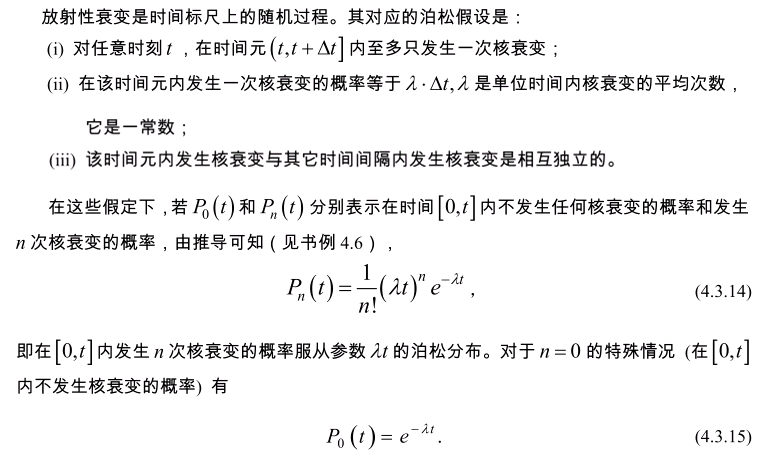 泊松加法
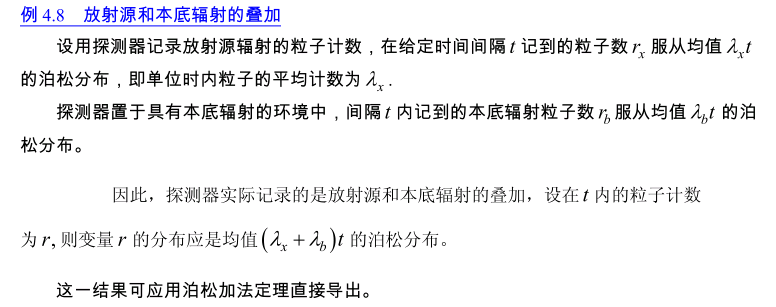 例 事例直方图(2)
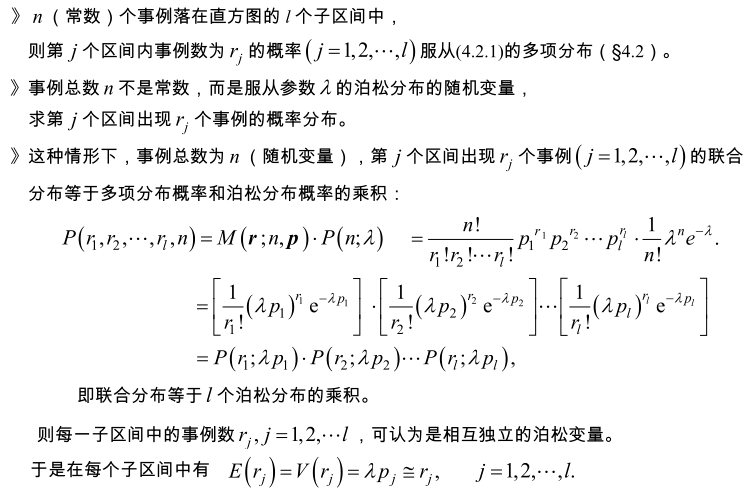 Exponential distribution
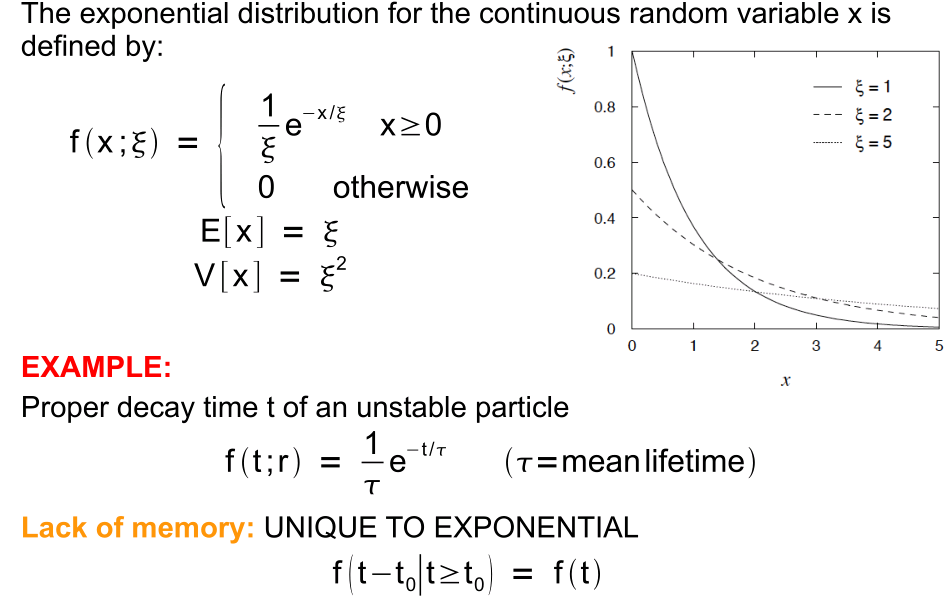 指数分布应用
指数分布可以描述许多物理现象，特别它与泊松过程有紧密的联系，泊松过程中两次相续发生的事件之间的(时间、空间)间隔服从指数分布。
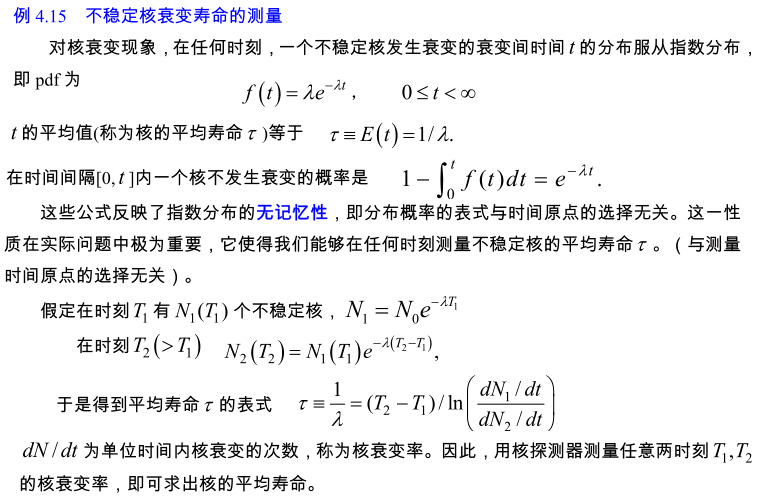 Gaussian distribution
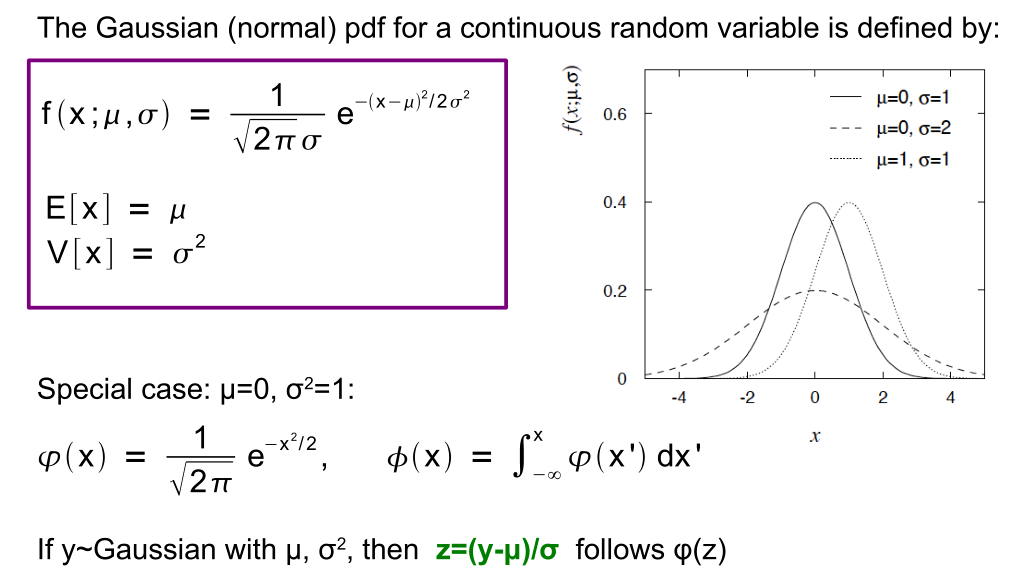 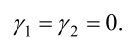 标准正态分布
(error function)
正态分布
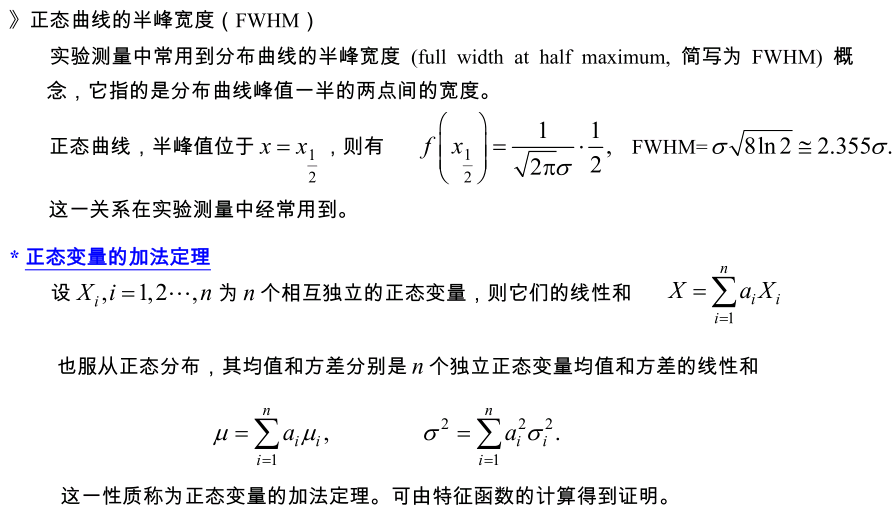 正态分布区间概率
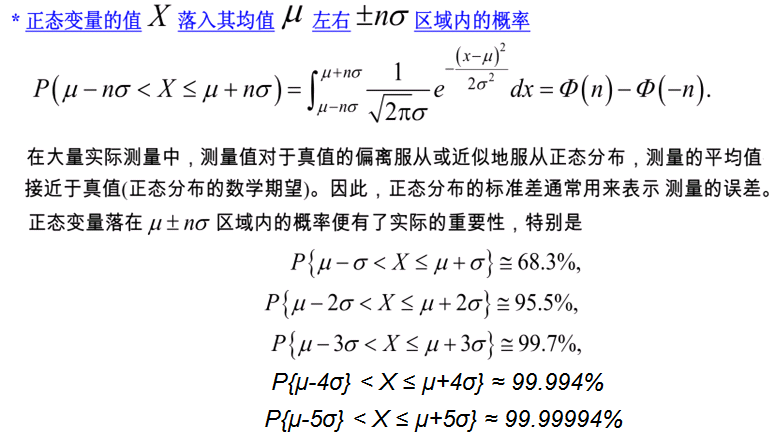 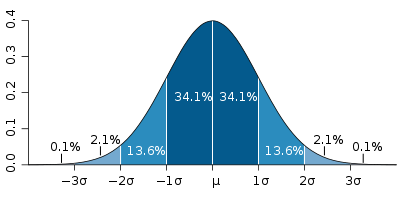 N(0,1) 的上侧α分位数和双侧α 分位数
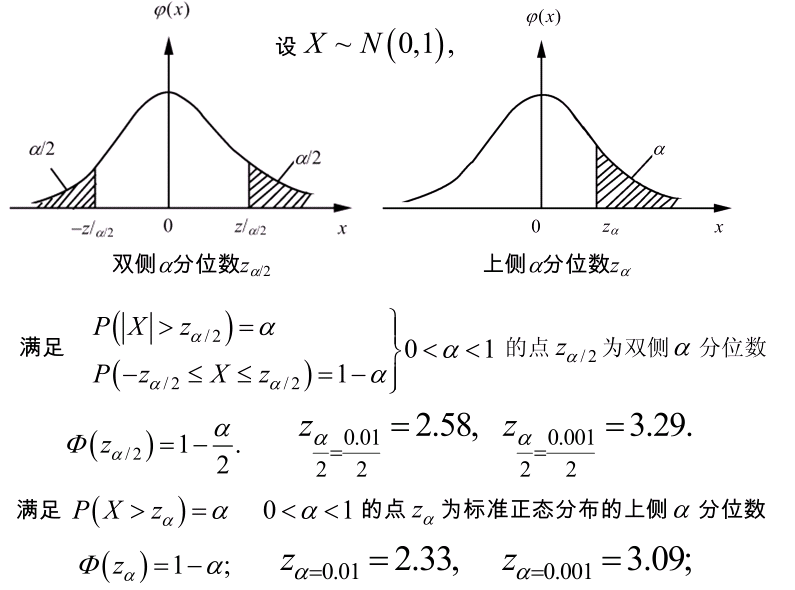 二维正态分布
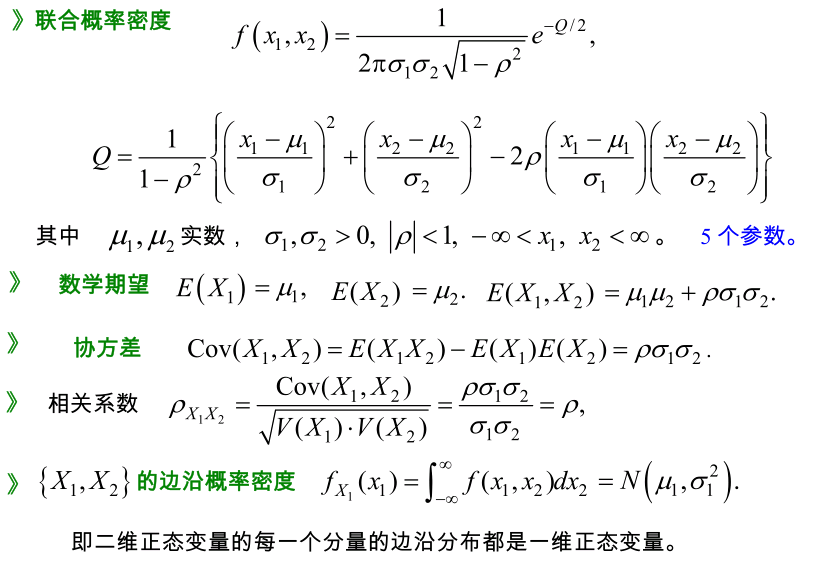 等概率椭圆 (Contour plot)
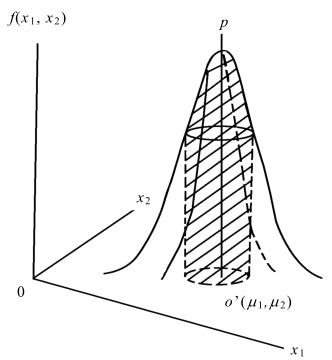 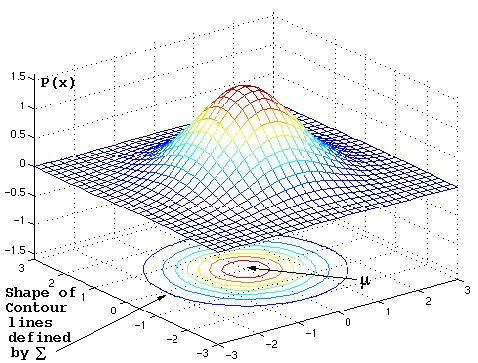 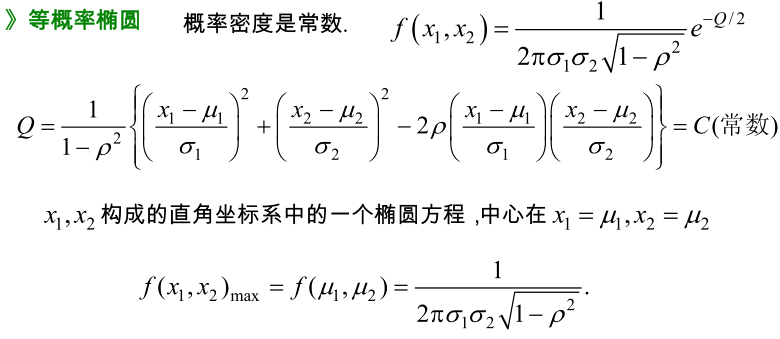 协方差椭圆
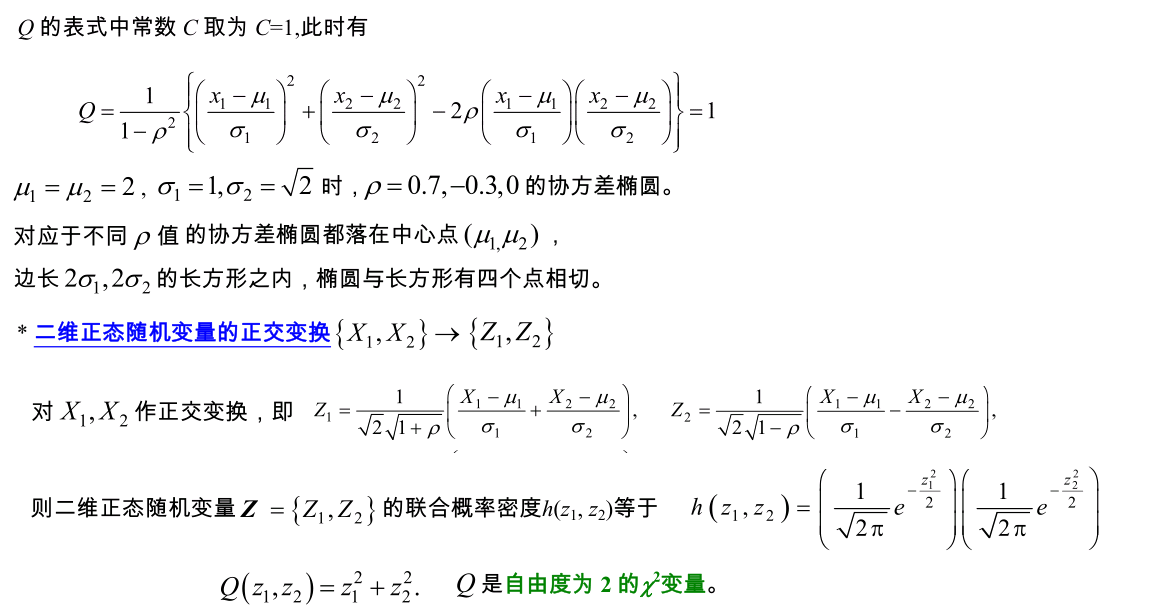 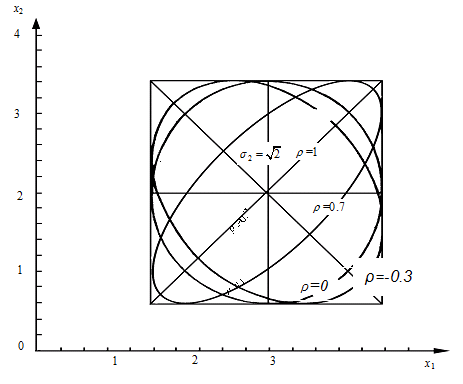 Central limit theorem
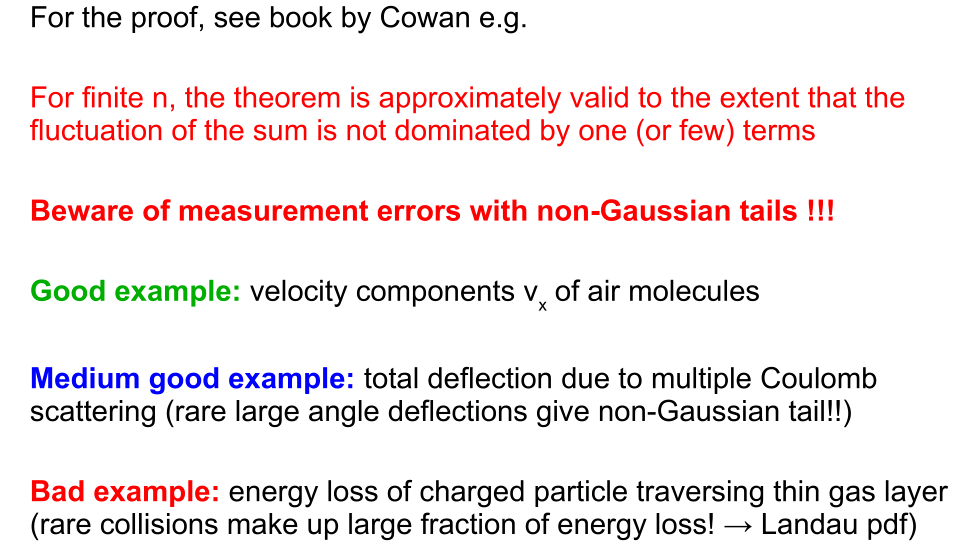 共振态分布
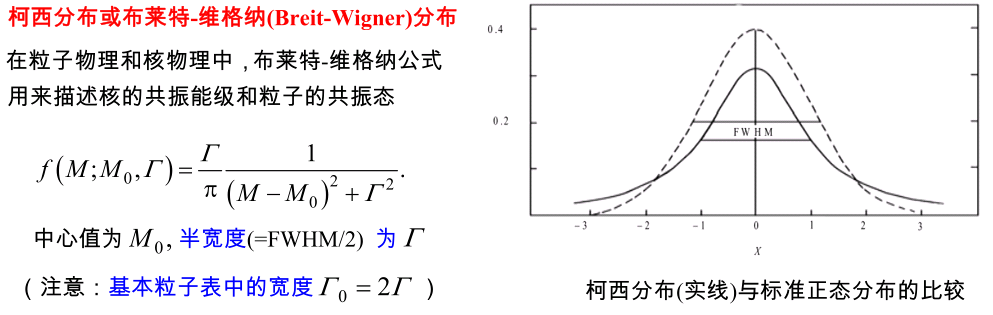 The behaviour of any cross–section around the Z0 peak is typical of a resonant state with J = 1, described by a relativistic Breit–Wigner formula, plus an electromagnetic term and an interference term:
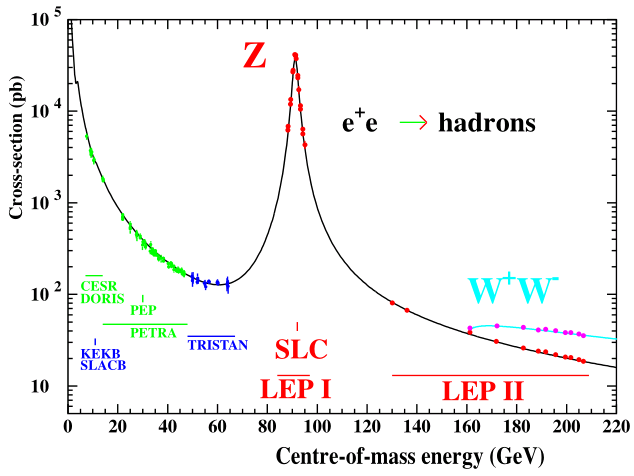 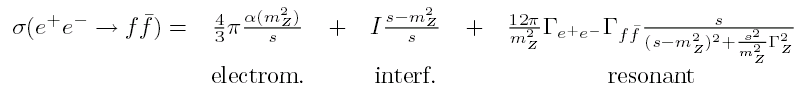 Chi-square (χ2) distribution (1)
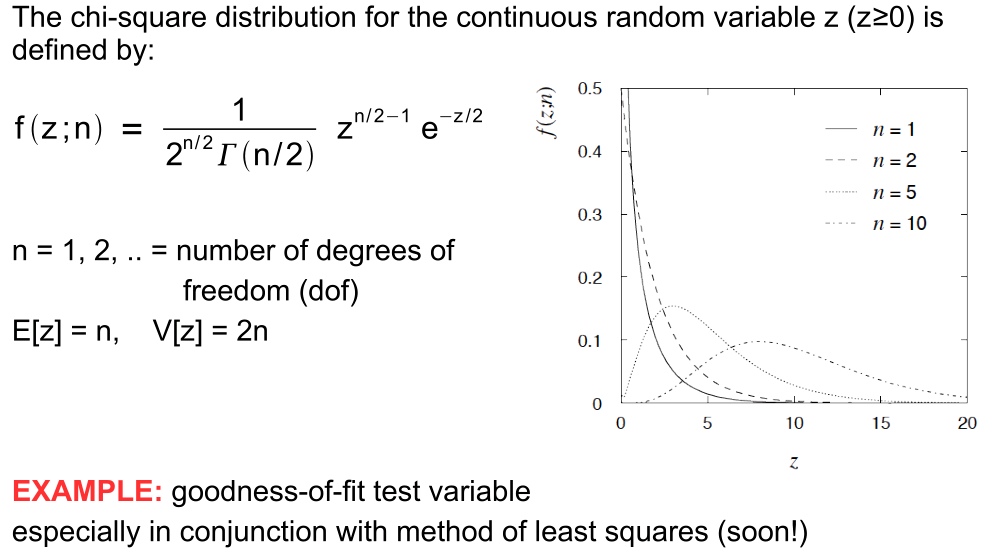 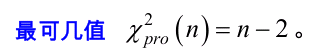 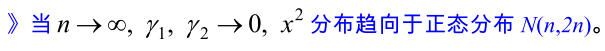 Chi-square (χ2) distribution (2)
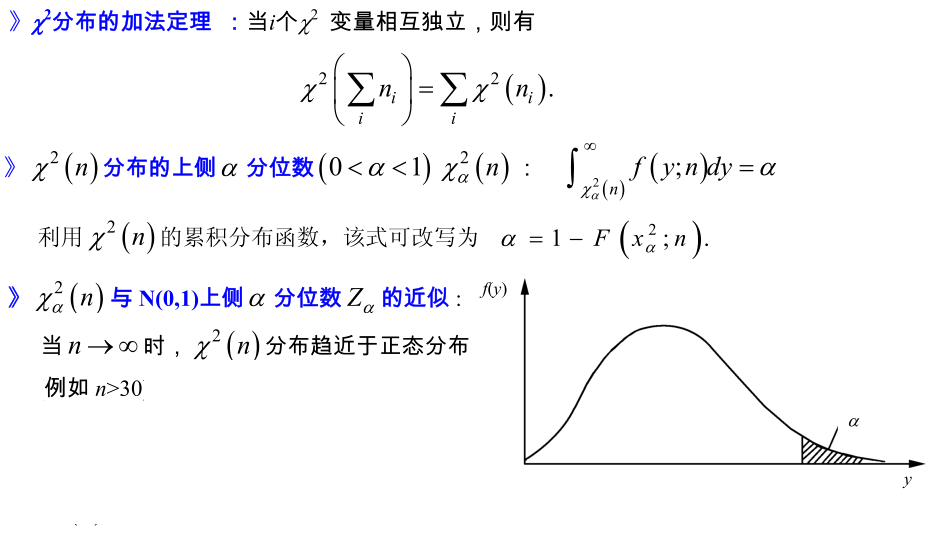 Chi-square (χ2) distribution (3)
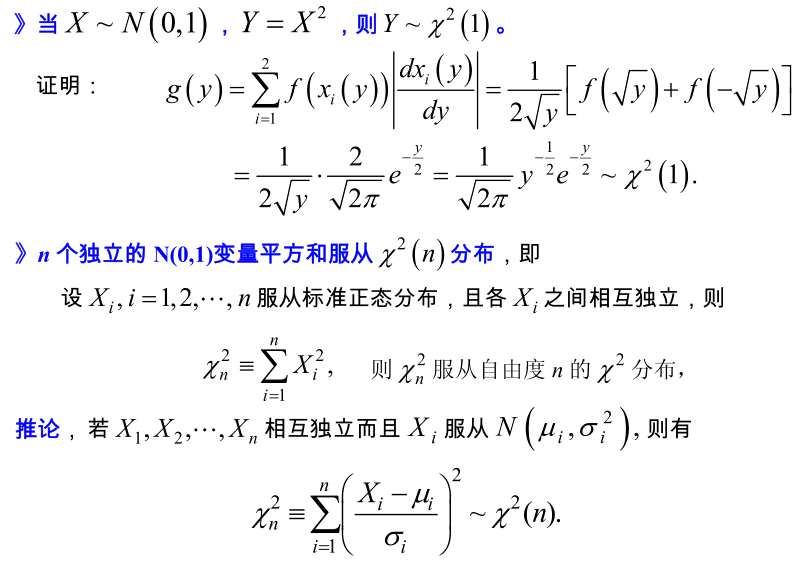 实验分布
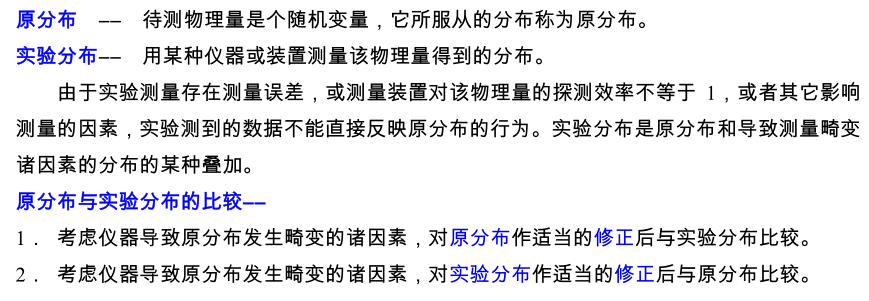 1.实验分辨函数
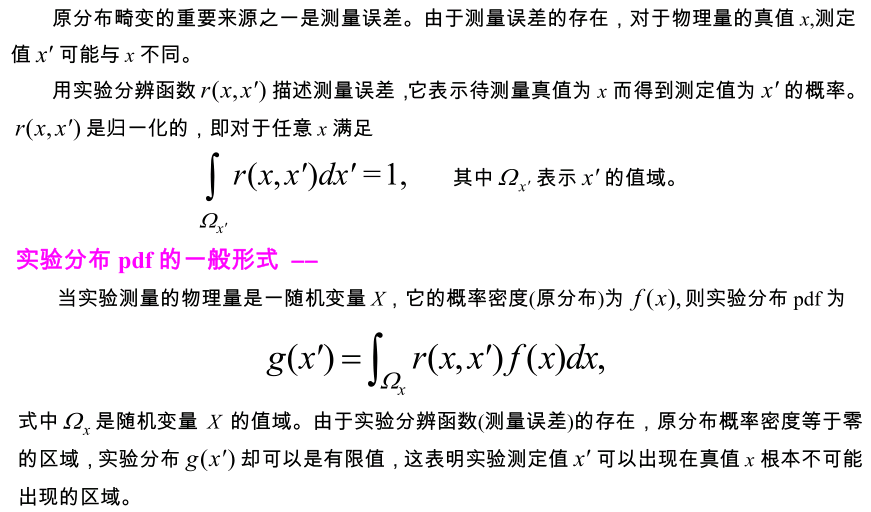 实验分布 pdf  的两种极端情形
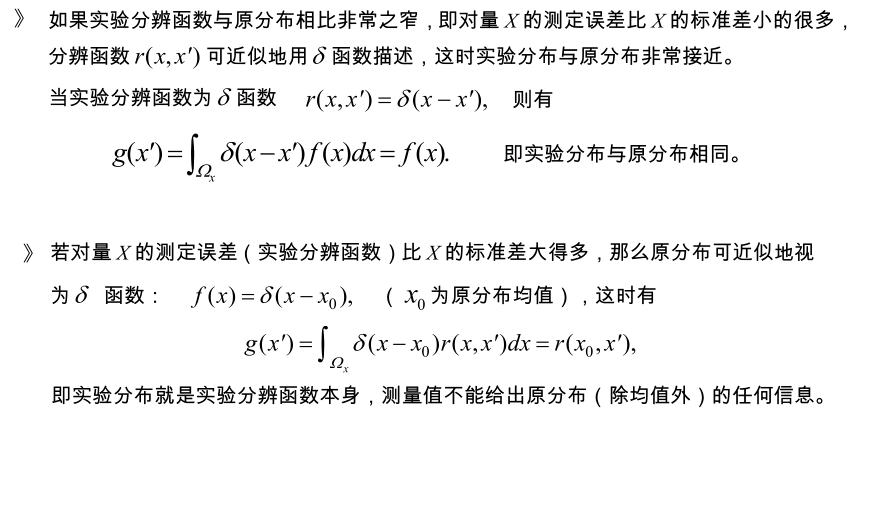 测量误差正态近似的实验分布 pdf
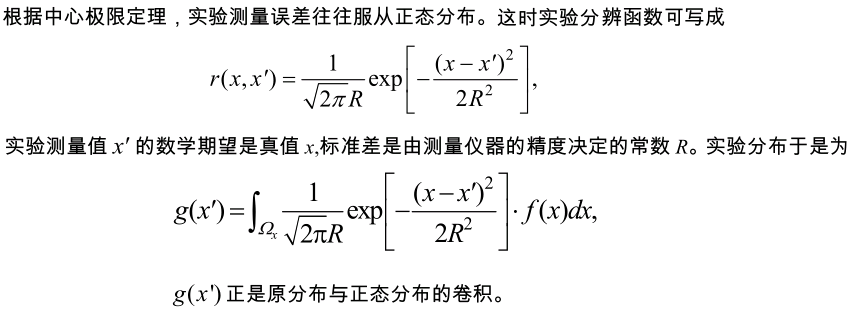 指数原分布和正态实验分辨函数
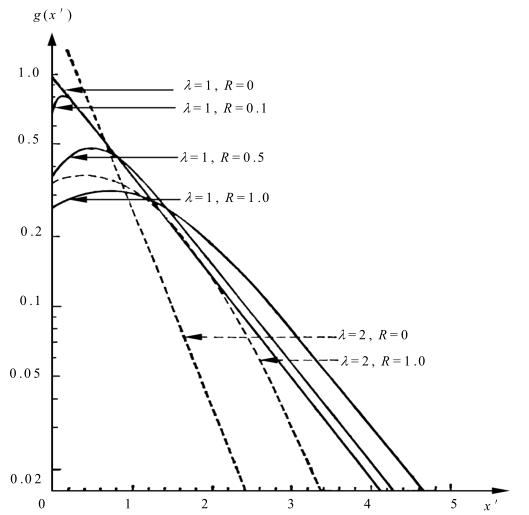 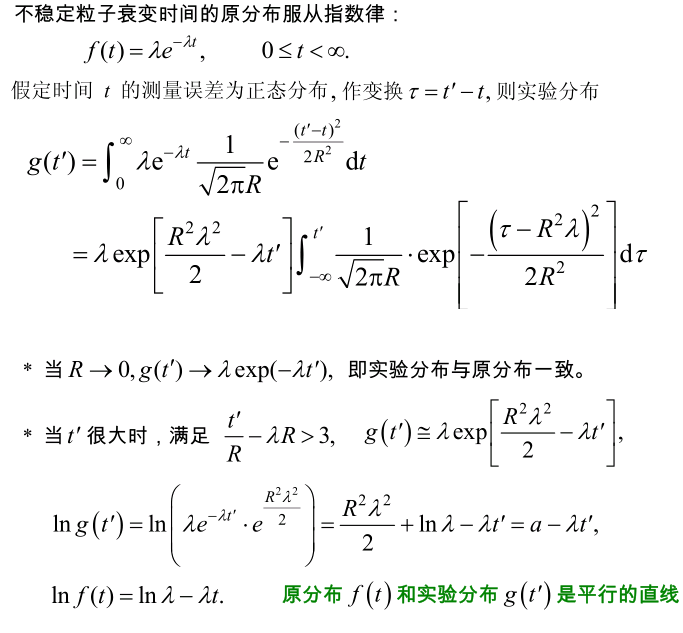 这一性质可用来从实验分布(实验数据)直接确定指数原分布的参数 λ (例如不稳定粒子的衰变常数)
正态原分布和正态实验分辨函数
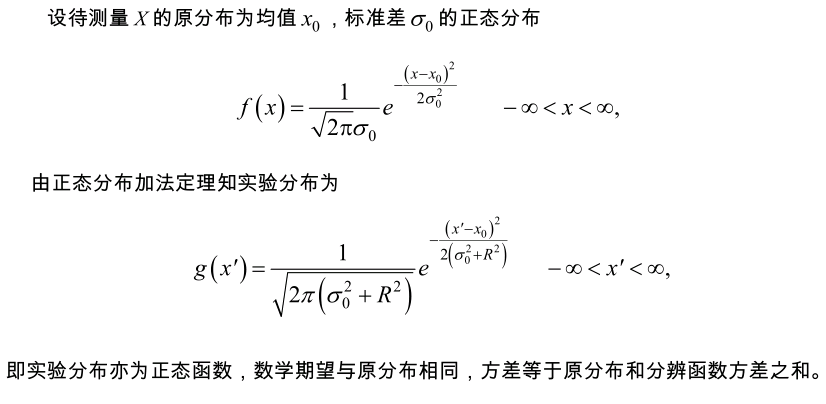 原分布为均匀分布，分辨函数为正态分布
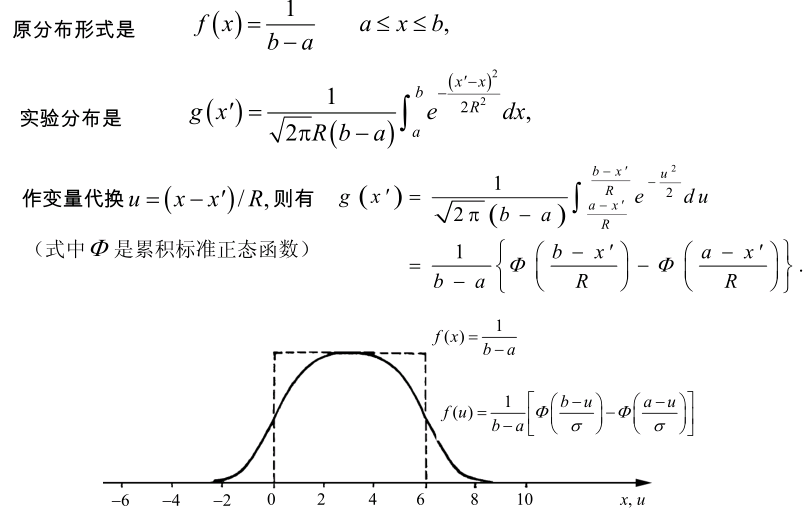 2. 探测效率
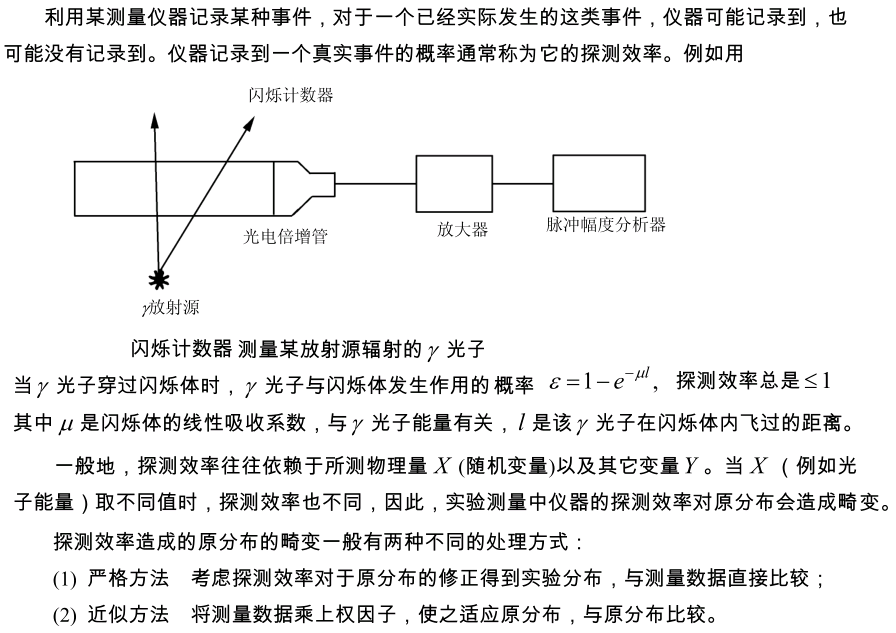 严格方法
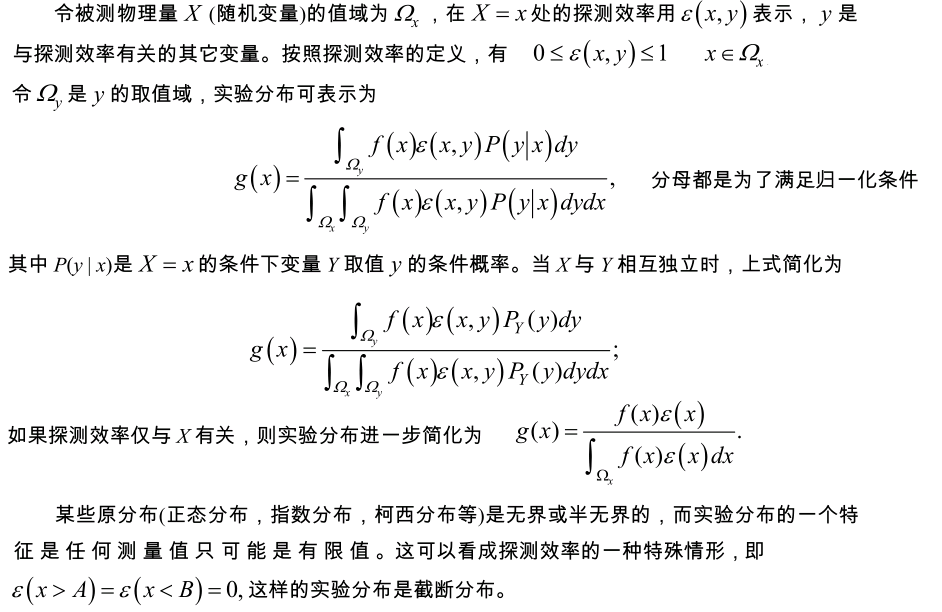 近似方法
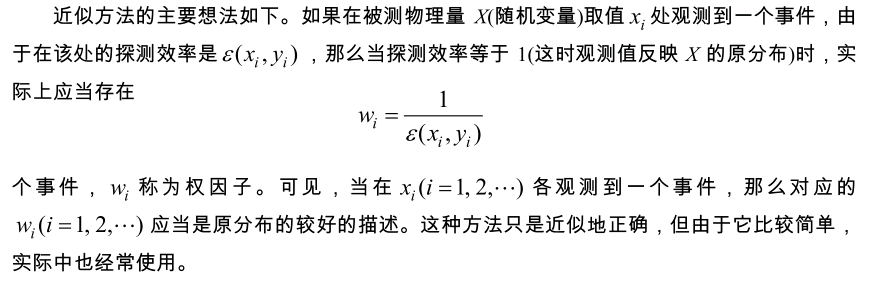 3.复合概率密度
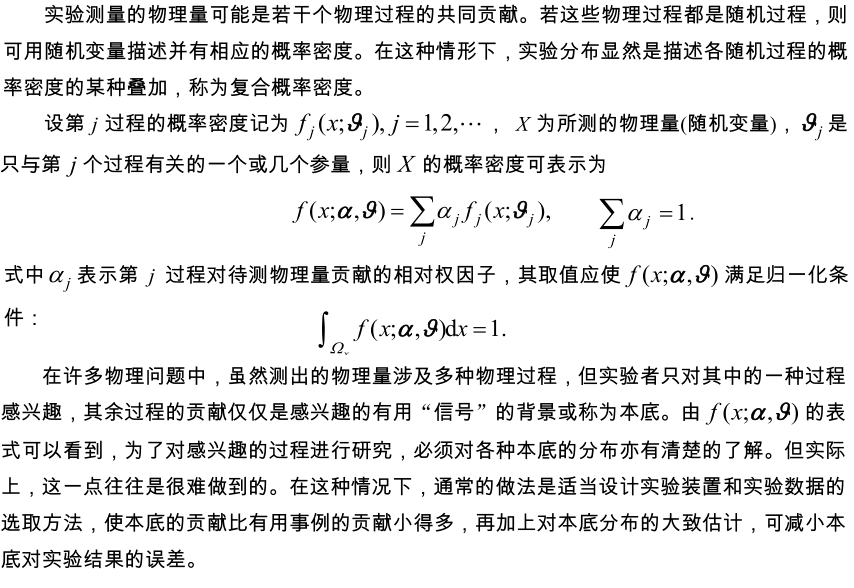 例：包含共振峰的不变质量谱
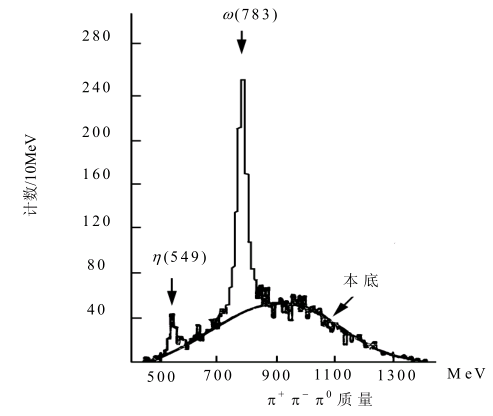 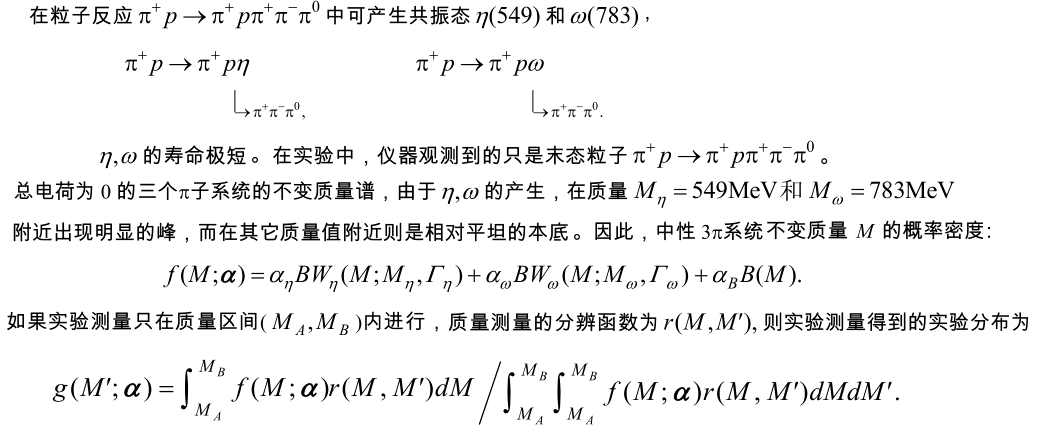